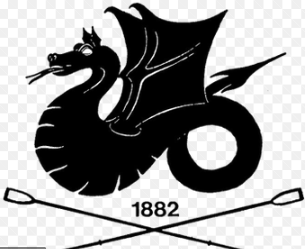 Leicester RC Circuits
Warm Up
5 Minutes
Get Ready
5
4
3
2
1
Burpee
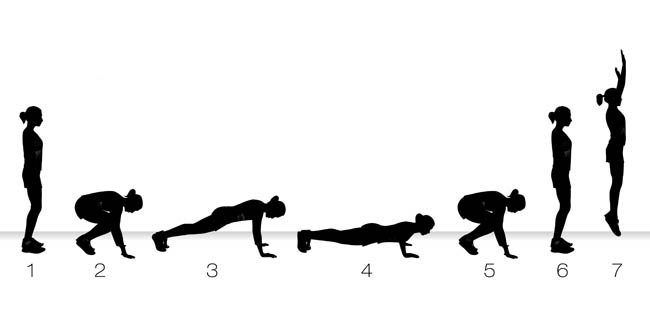 Change to Star Jumps
Star Jumps
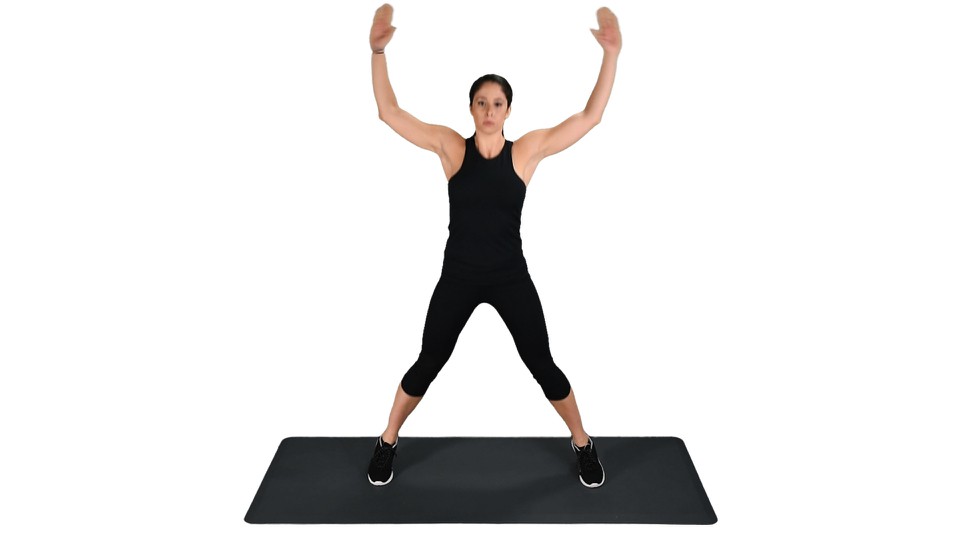 Change to Squat
Squat
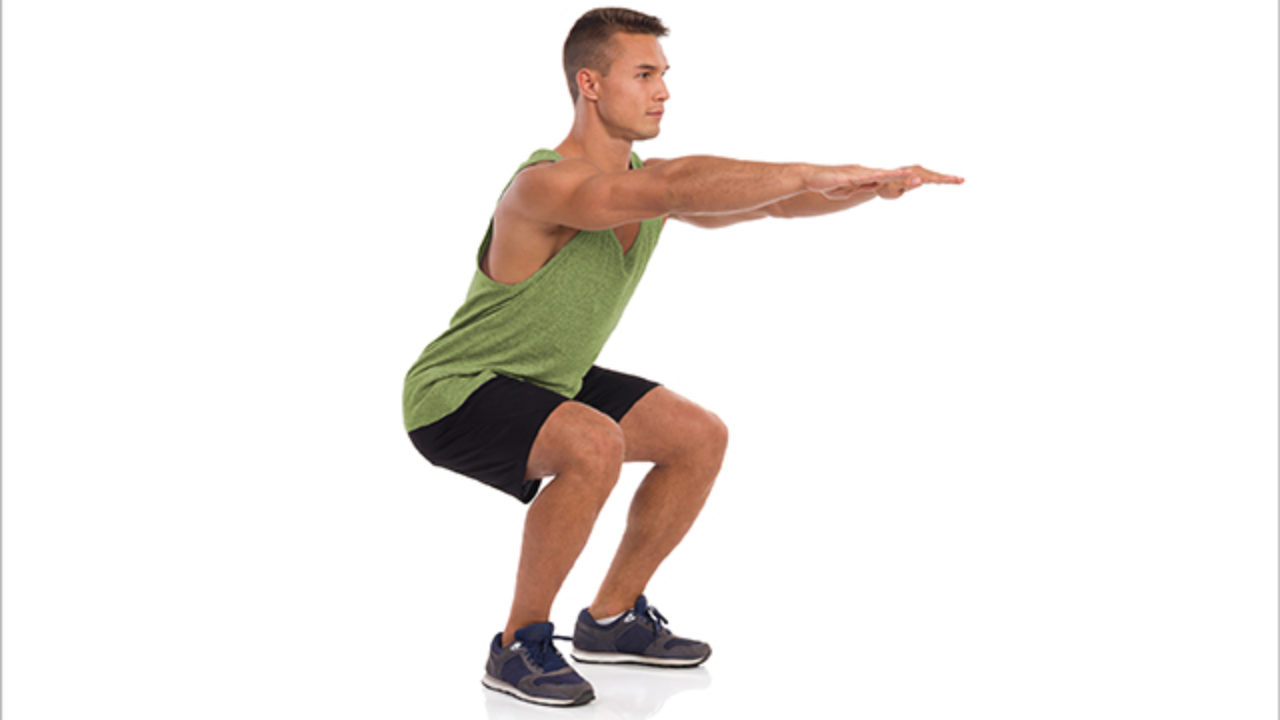 Change to Press Up
Press Up
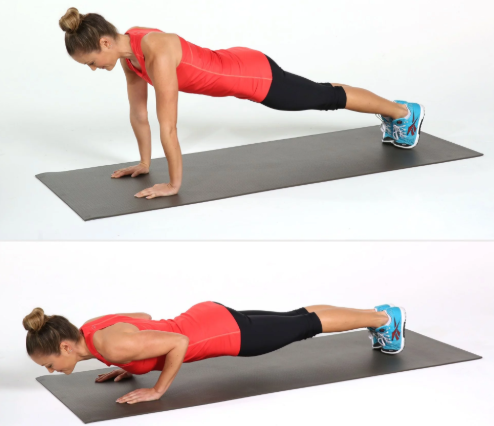 Change to Sit Up
Sit Up
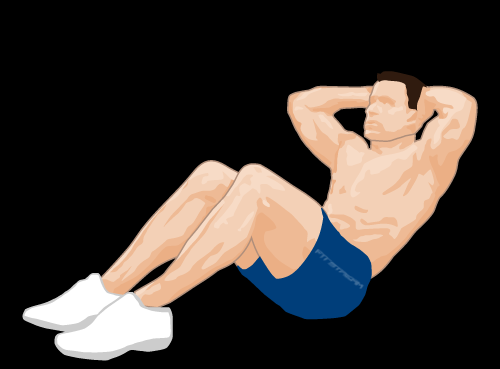 Change to Tricep Dip
Tricep Dip
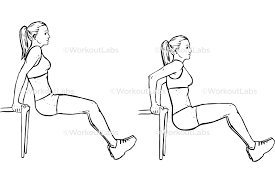 Change to High Knees
High Knees
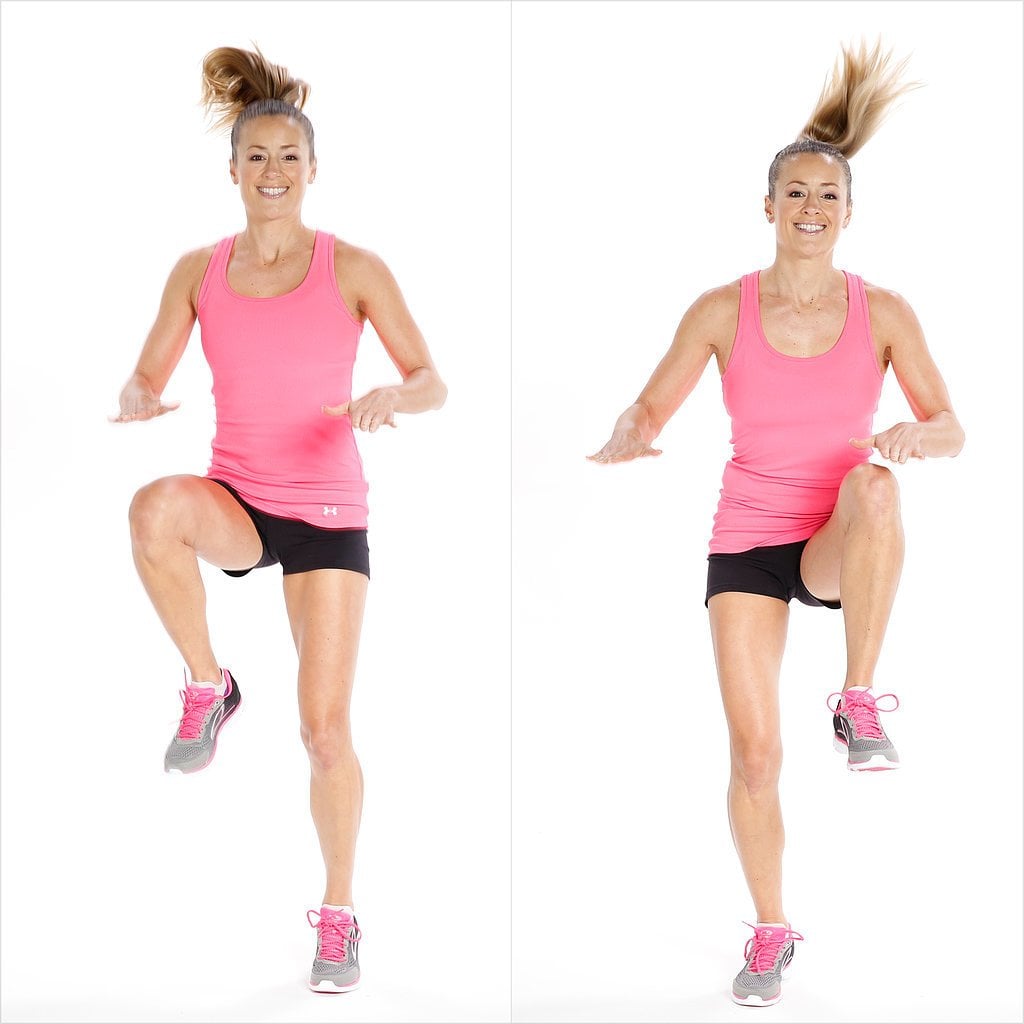 Change to Mountain Climbers
Mountain Climbers
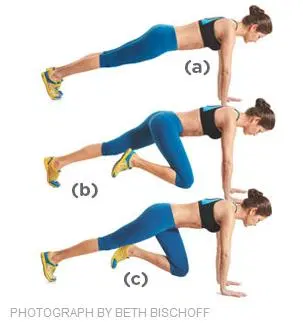 Change to Squat Jump
Squat Jump
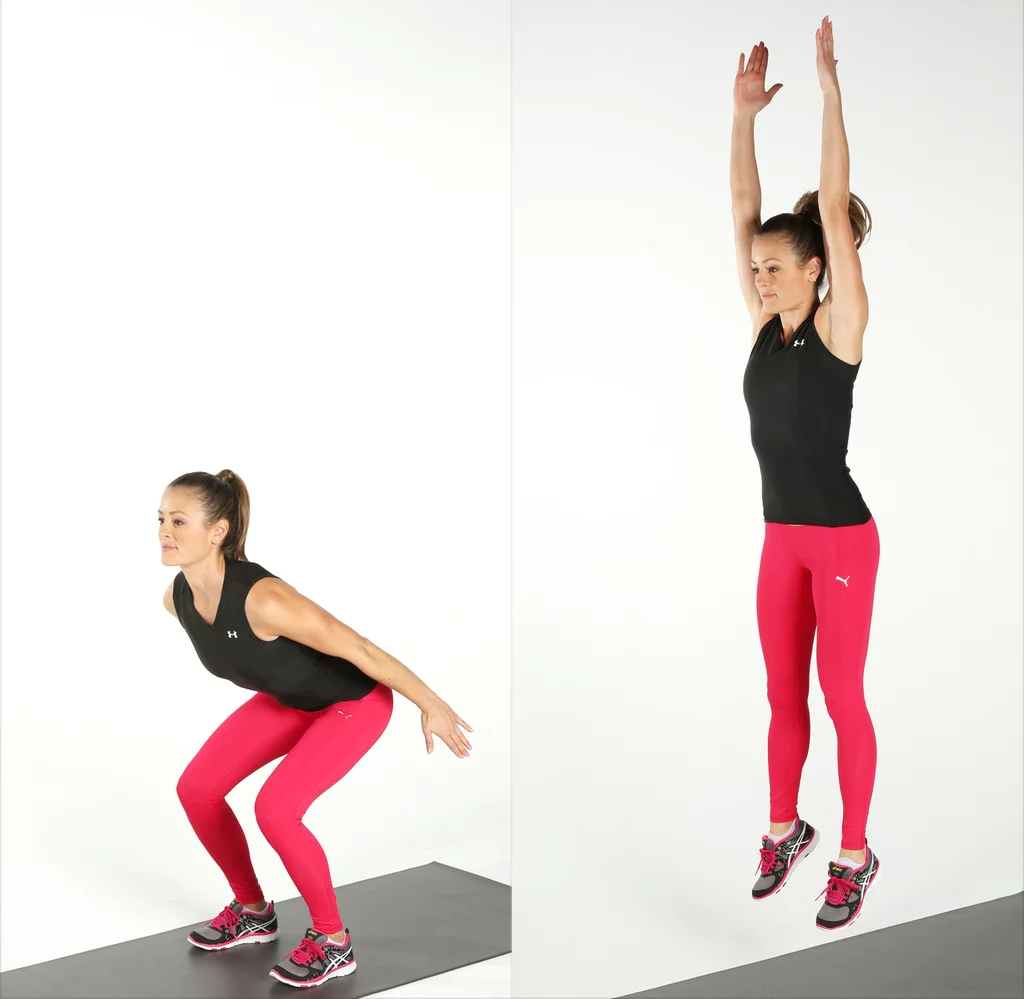 Change to Lunges
Lunge
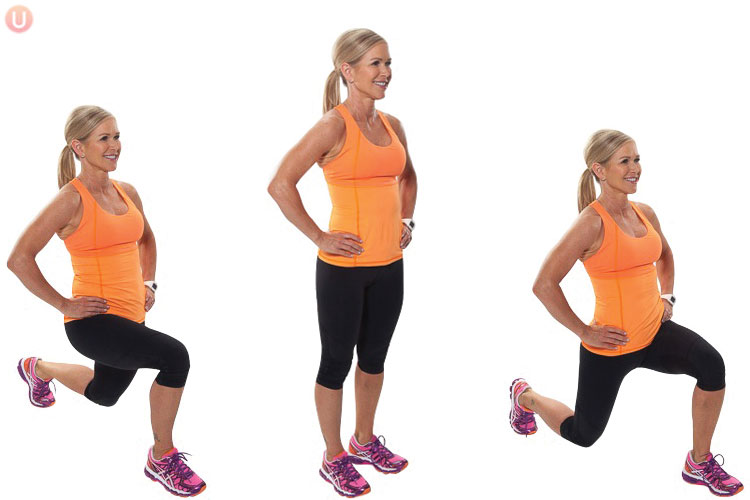 Change to Calf Raises
Calf Raises
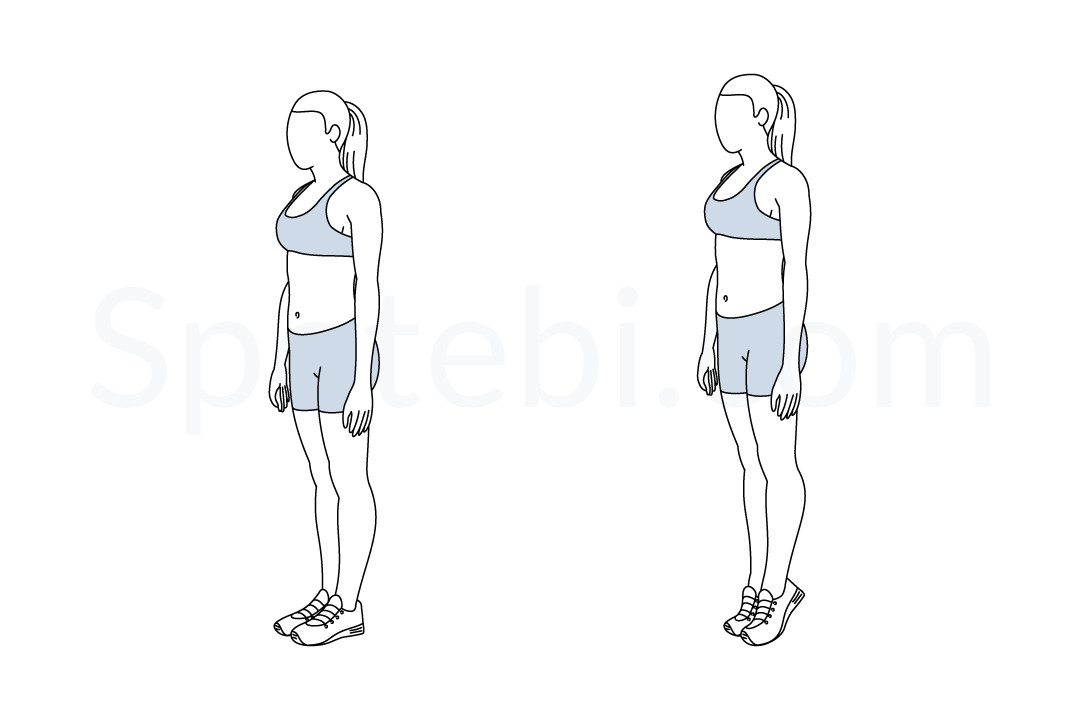 Change to Squat Thrusts
Squat Thrusts
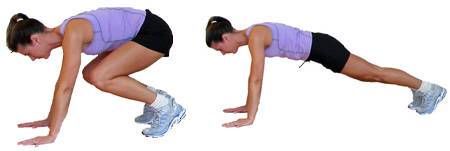 Change to Burpee
Burpee
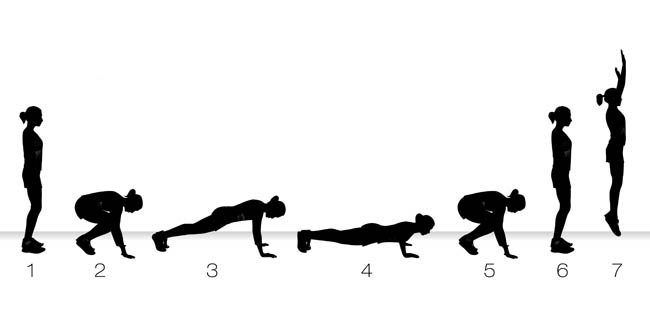 Change to Star Jumps
Star Jumps
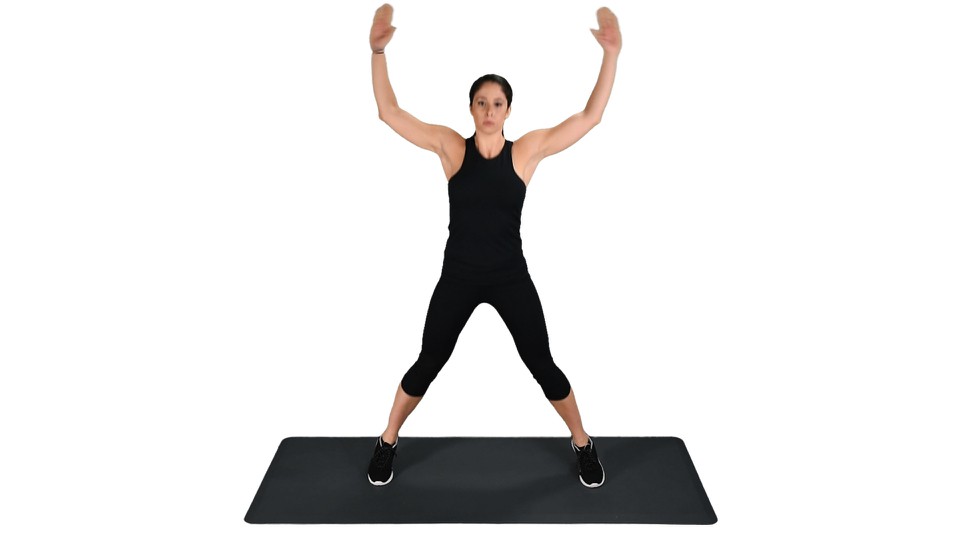 Change to Squat
Squat
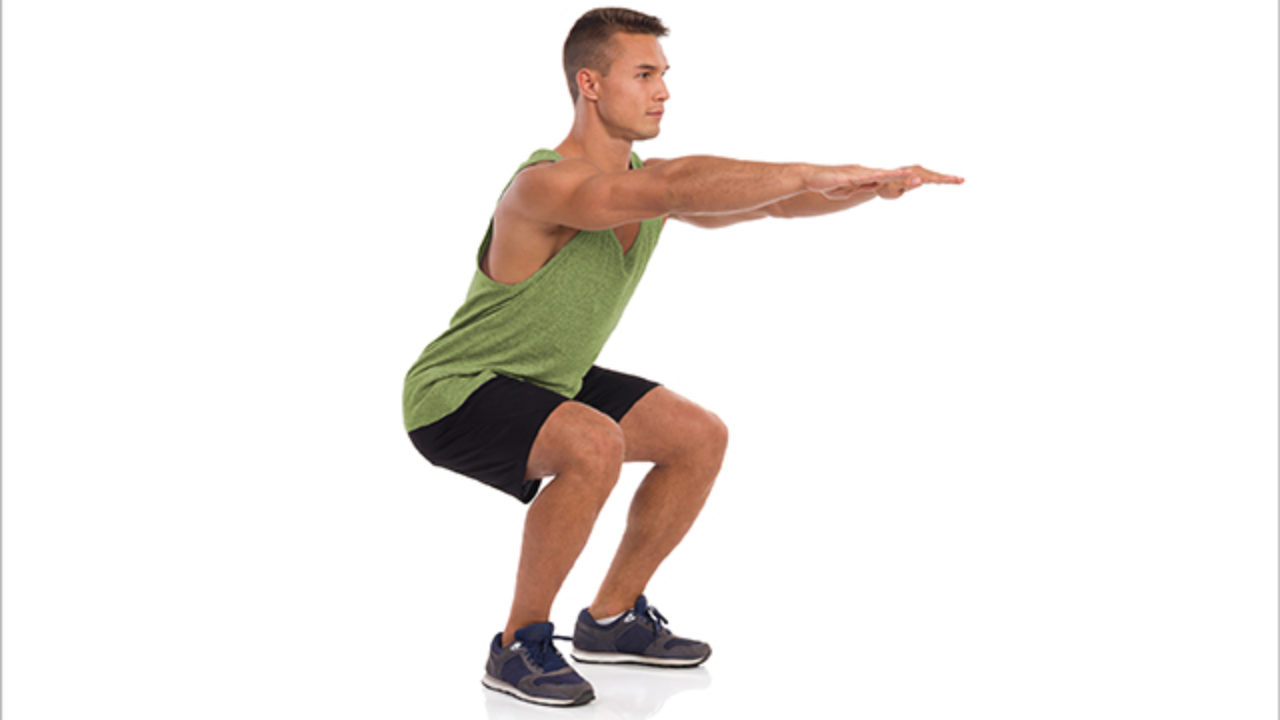 Change to Press Up
Press Up
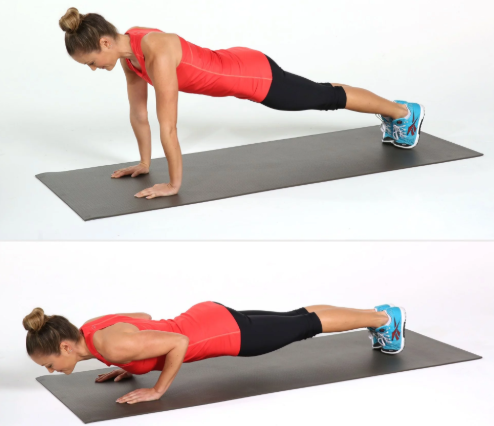 Change to Sit Up
Sit Up
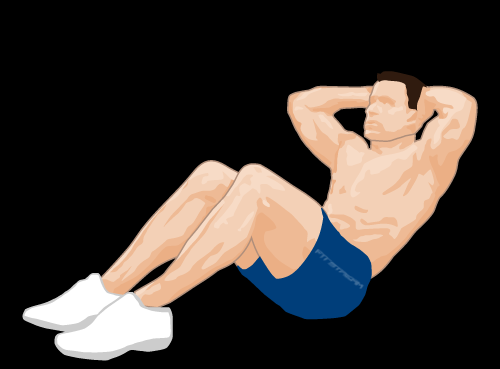 Change to Tricep Dip
Tricep Dip
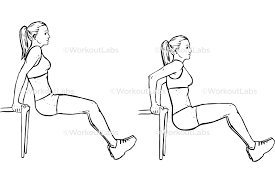 Change to High Knees
High Knees
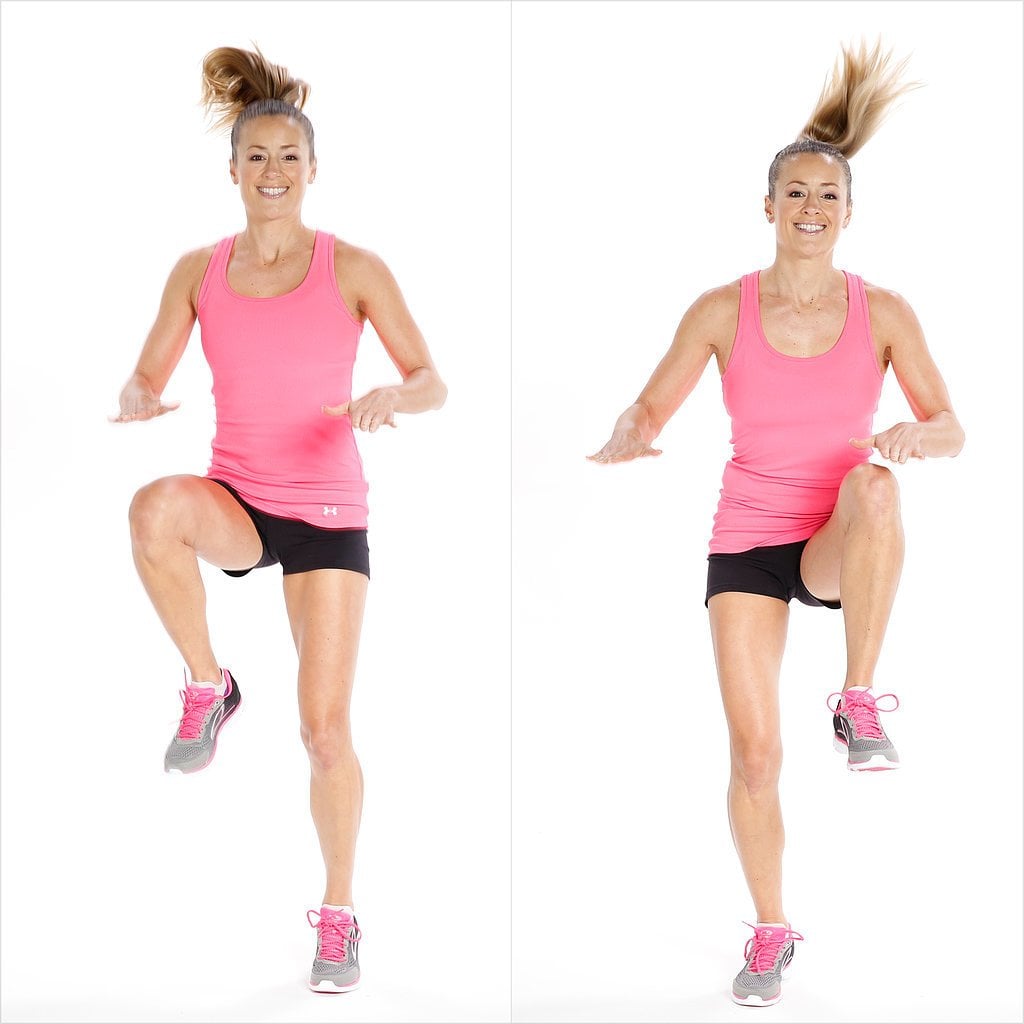 Change to Mountain Climbers
Mountain Climbers
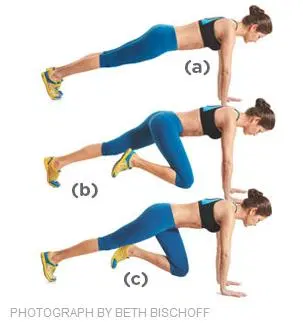 Change to Squat Jump
Squat Jump
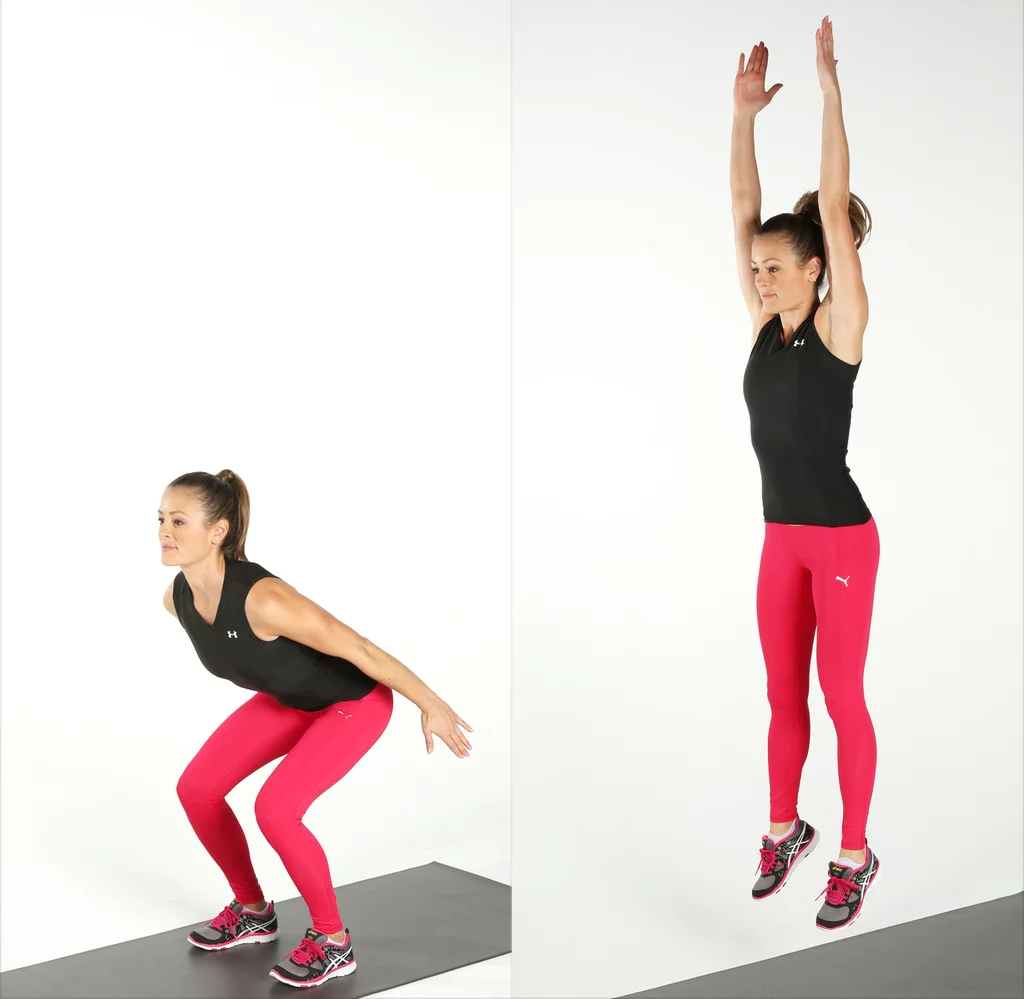 Change to Lunges
Lunge
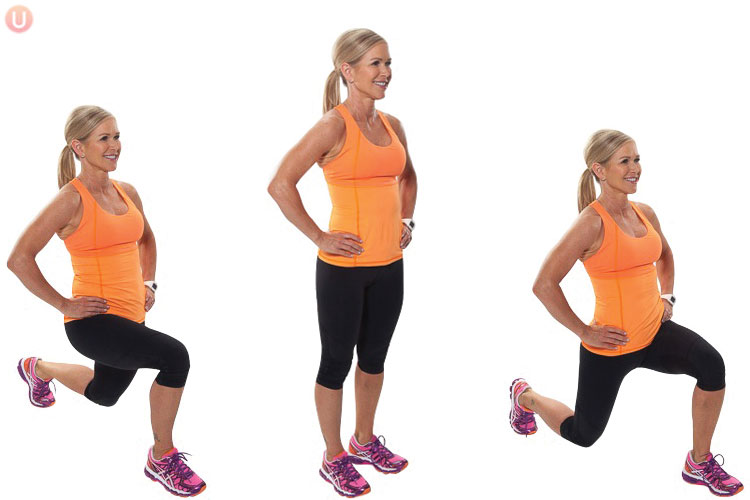 Change to Calf Raises
Calf Raises
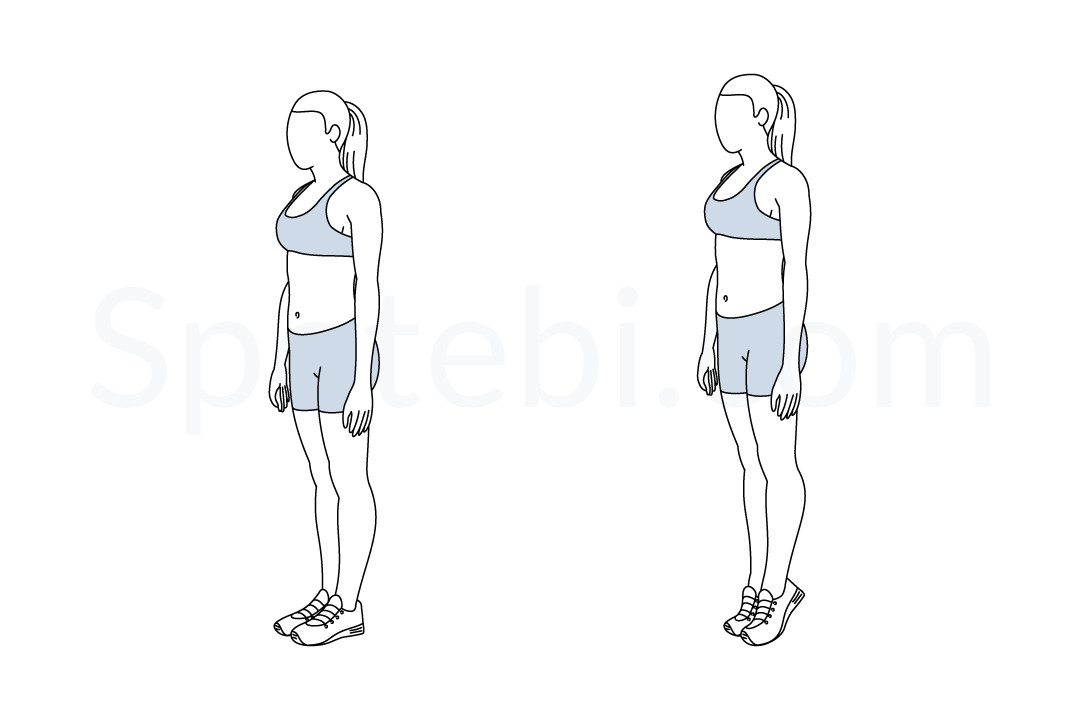 Change to Squat Thrusts
Squat Thrusts
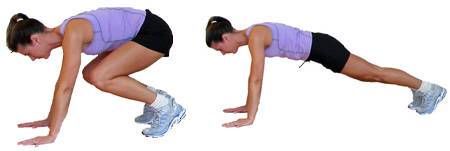 1:30 min Rest
Change to Burpee
Burpee
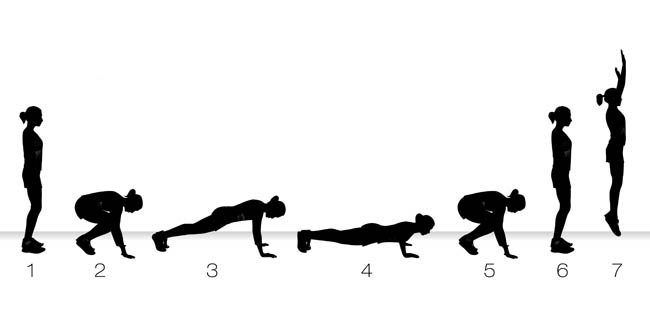 Change to Star Jumps
Star Jumps
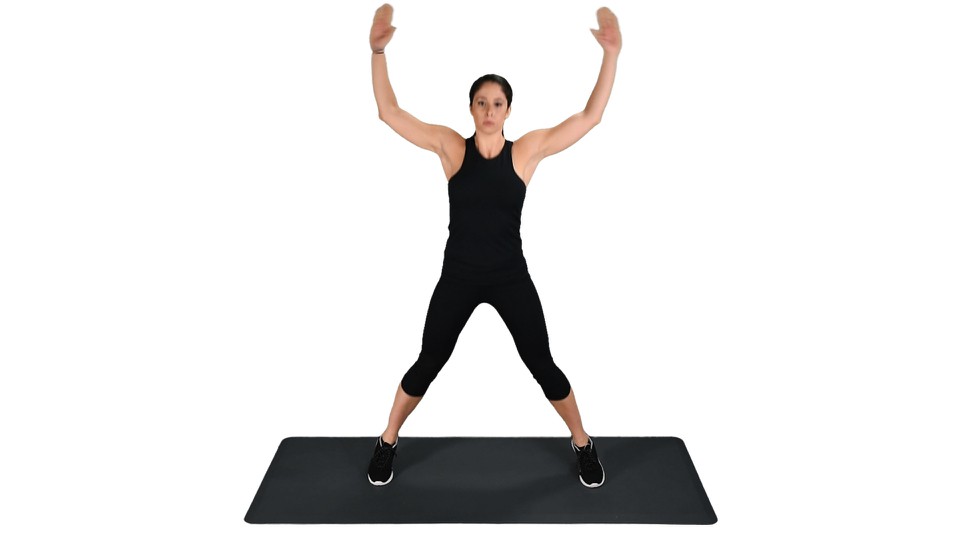 Change to Squat
Squat
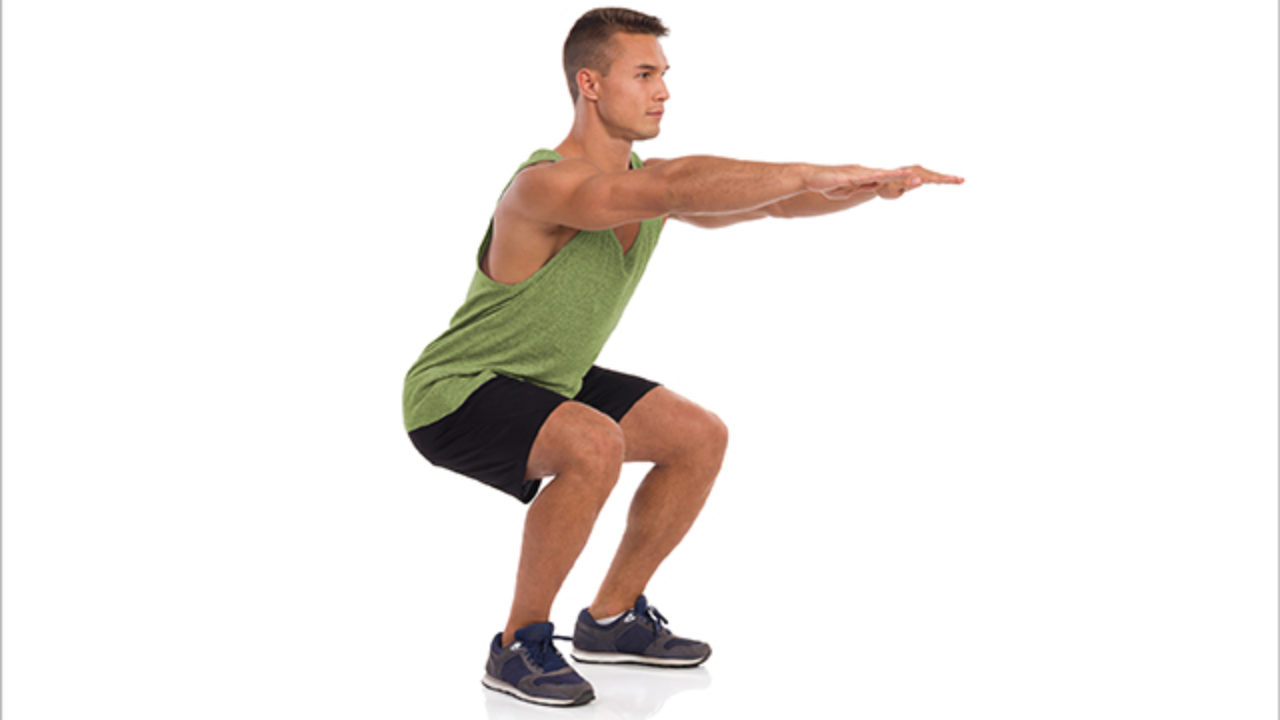 Change to Press Up
Press Up
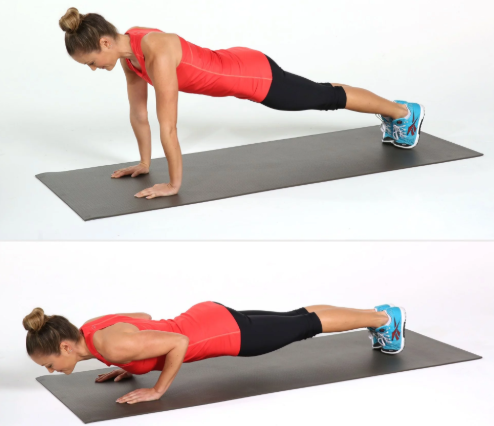 Change to Sit Up
Sit Up
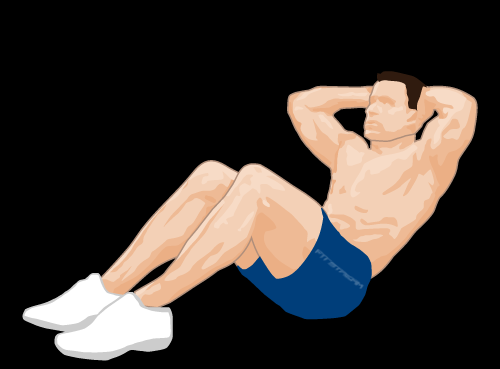 Change to Tricep Dip
Tricep Dip
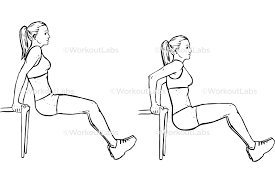 Change to High Knees
High Knees
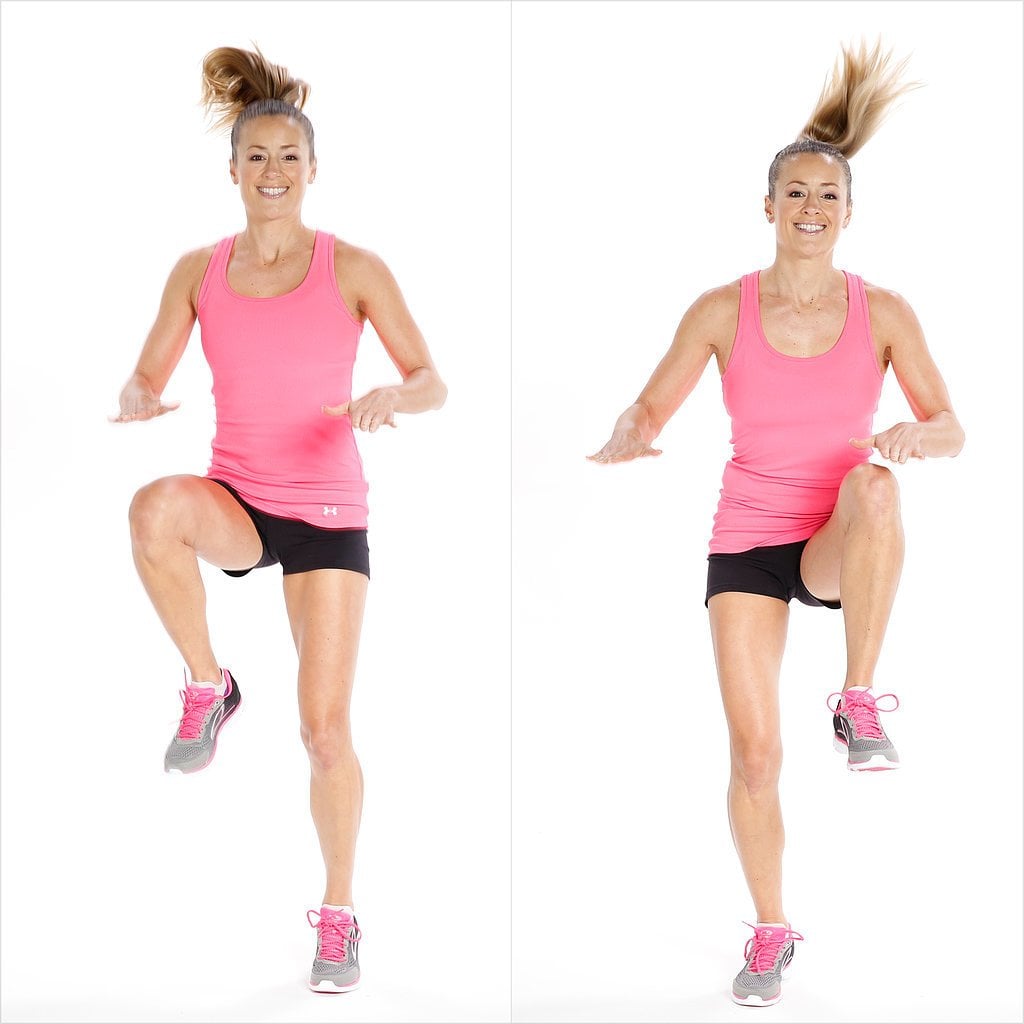 Change to Mountain Climbers
Mountain Climbers
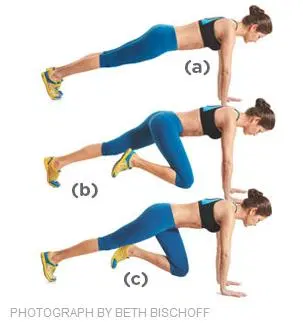 Change to Squat Jump
Squat Jump
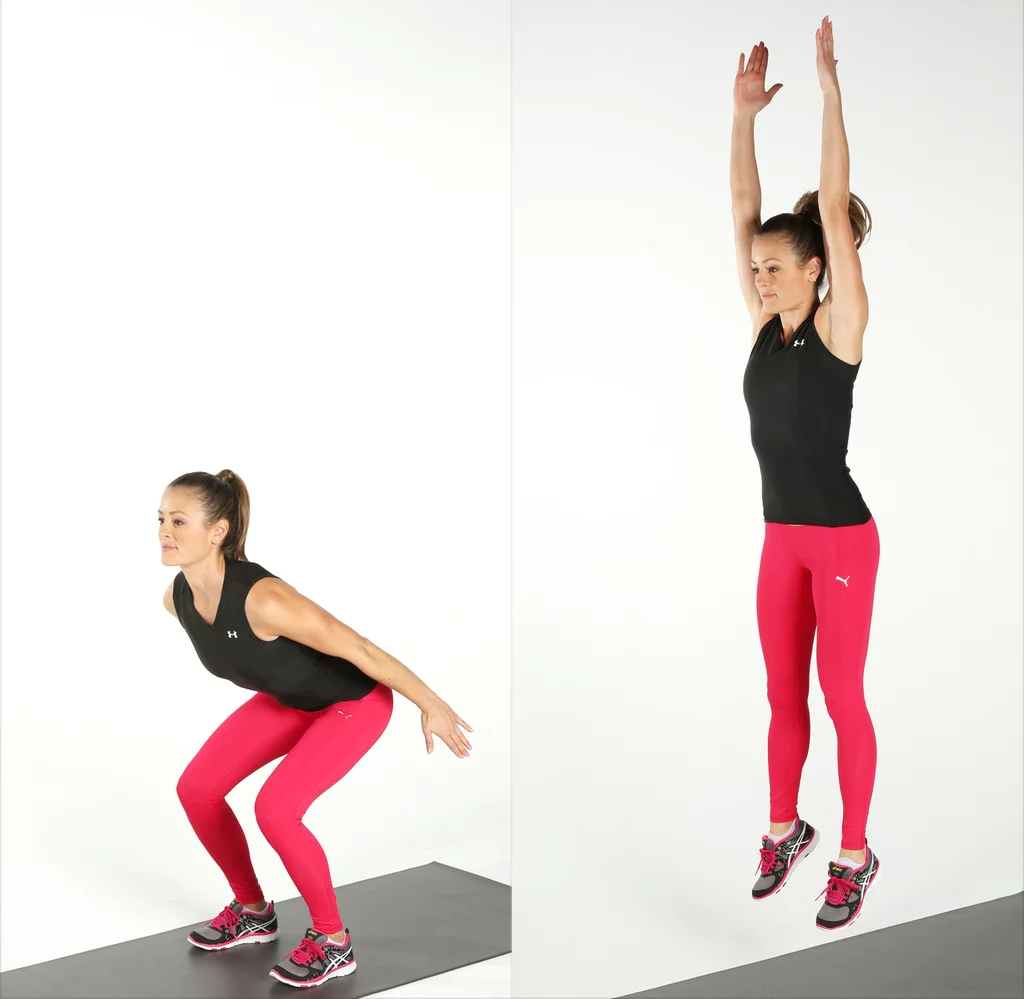 Change to Lunges
Lunge
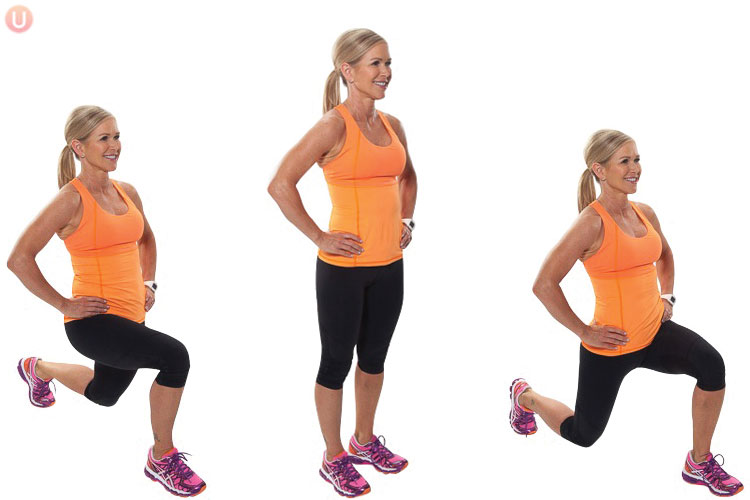 Change to Calf Raises
Calf Raises
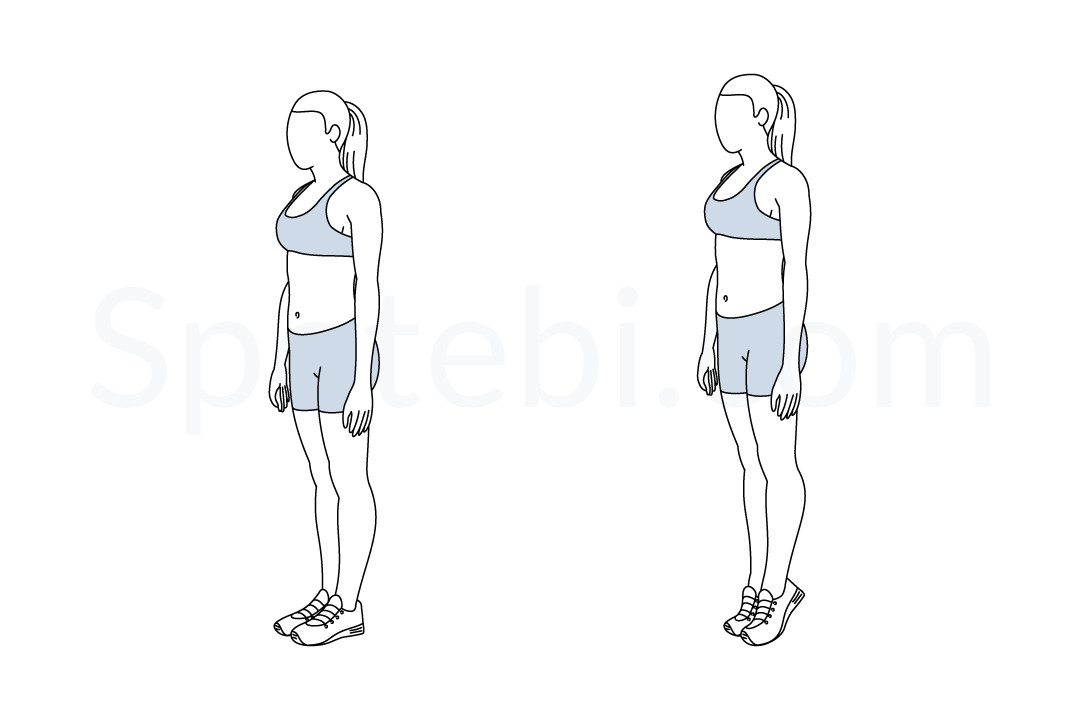 Change to Squat Thrusts
Squat Thrusts
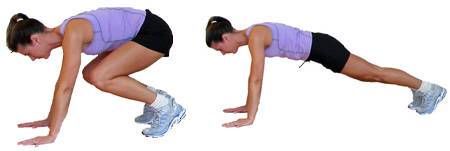 Change to Burpee
Burpee
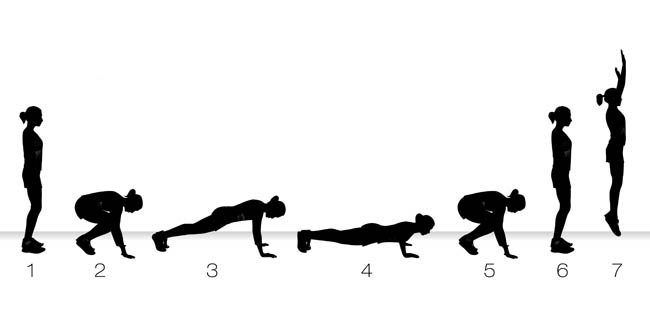 Change to Star Jumps
Star Jumps
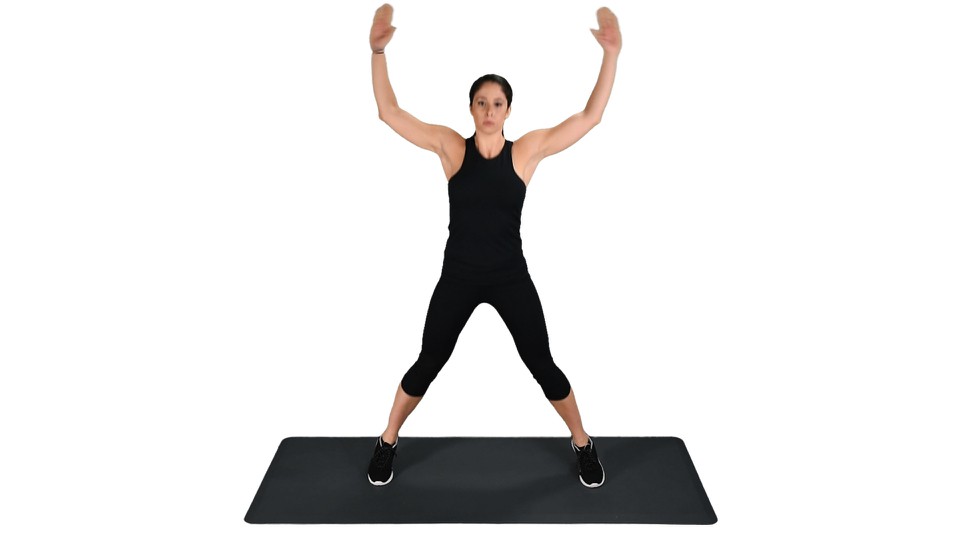 Change to Squat
Squat
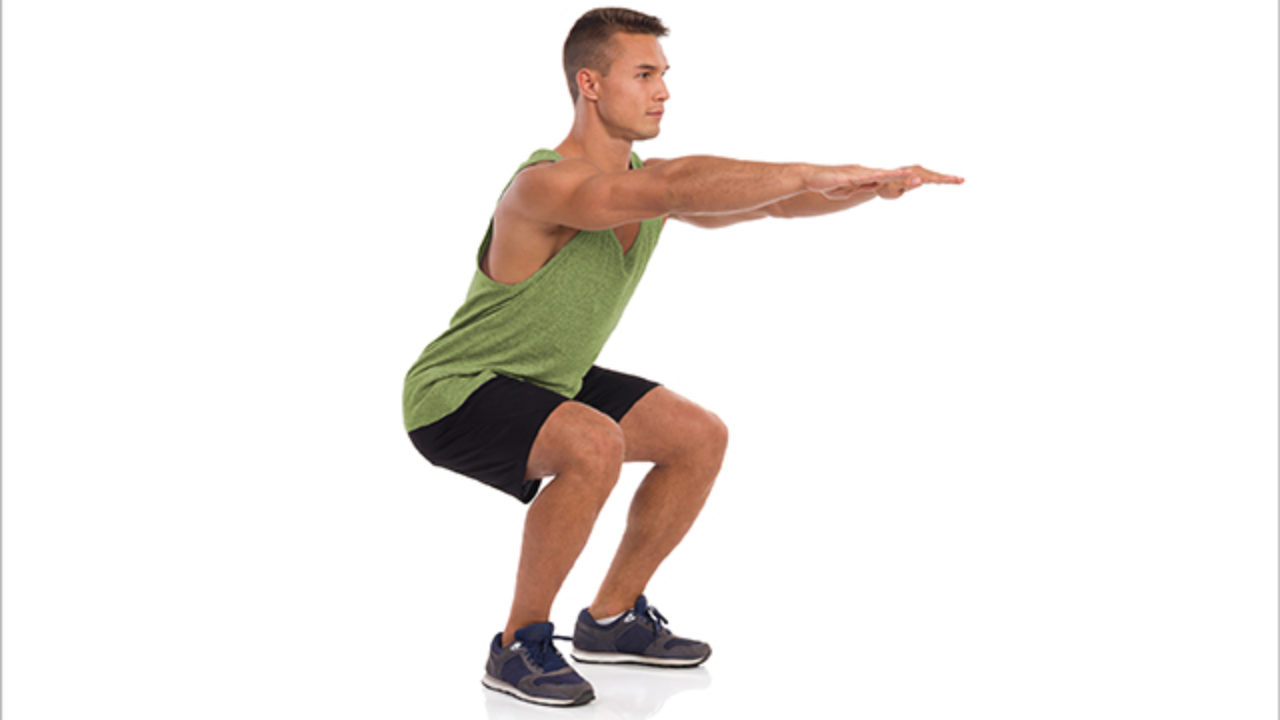 Change to Press Up
Press Up
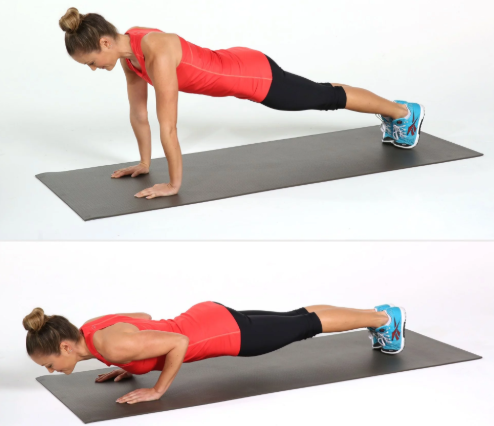 Change to Sit Up
Sit Up
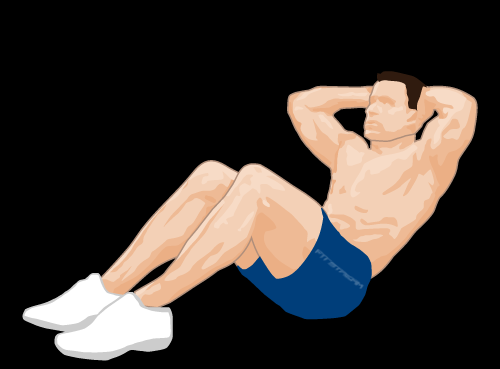 Change to Tricep Dip
Tricep Dip
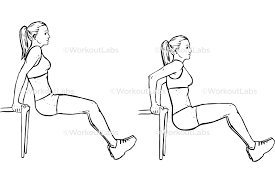 Change to High Knees
High Knees
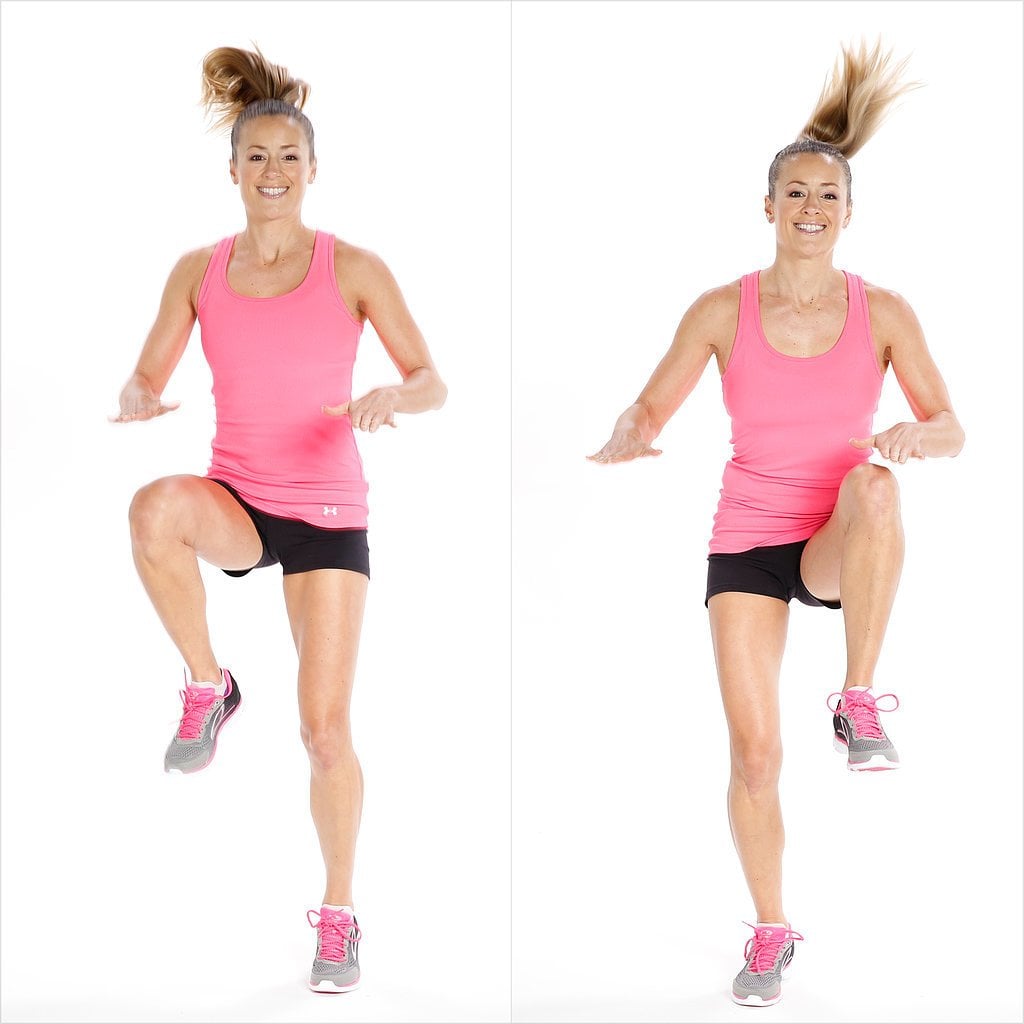 Change to Mountain Climbers
Mountain Climbers
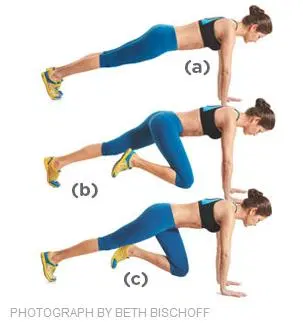 Change to Squat Jump
Squat Jump
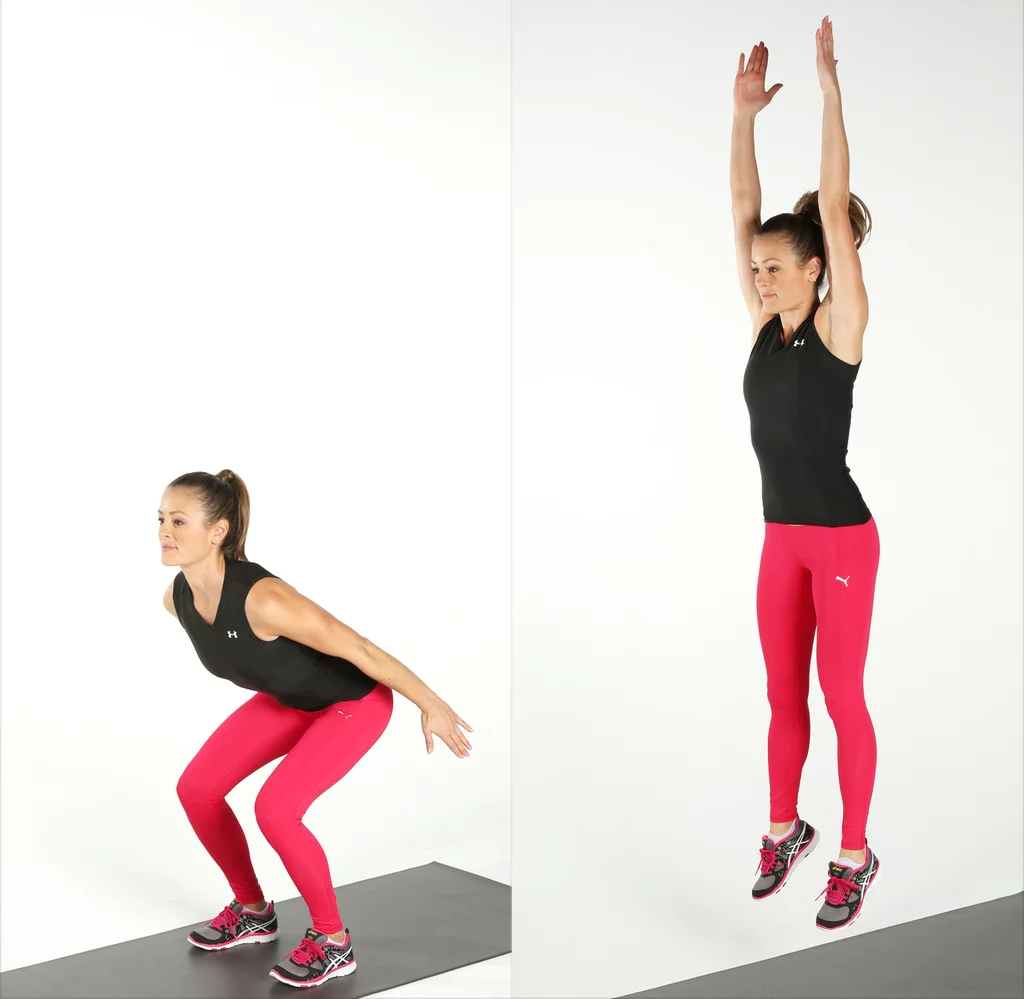 Change to Lunges
Lunge
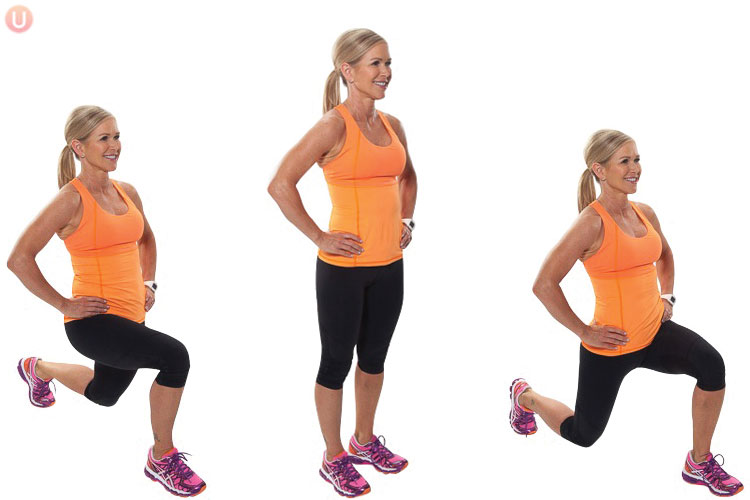 Change to Calf Raises
Calf Raises
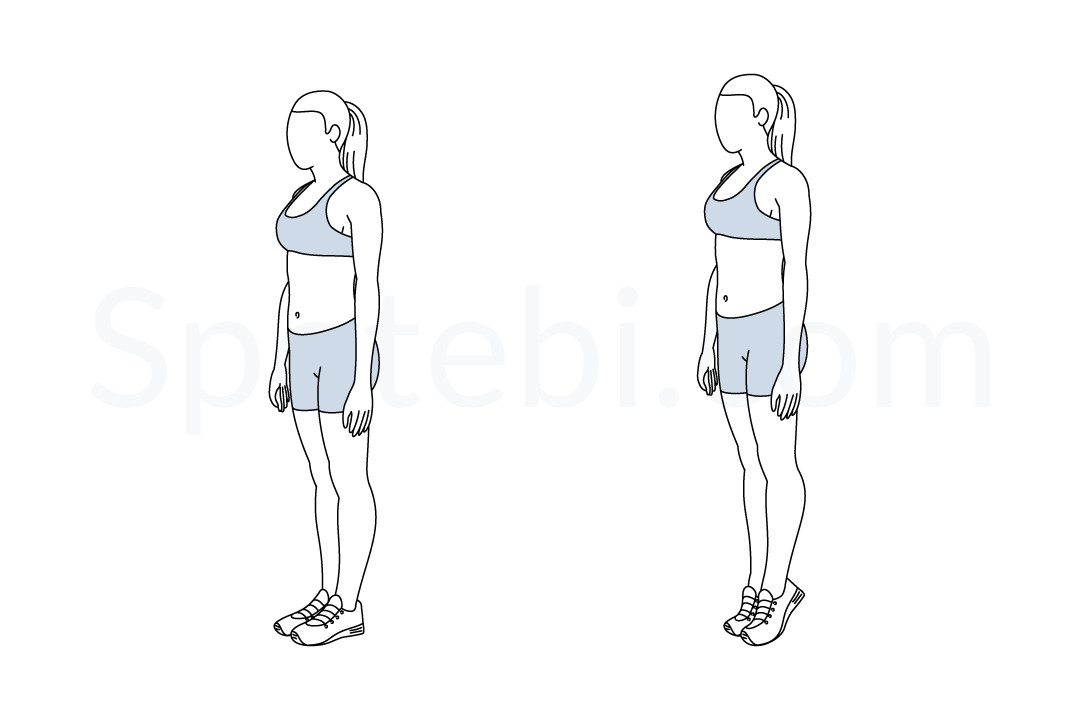 Change to Squat Thrusts
Squat Thrusts
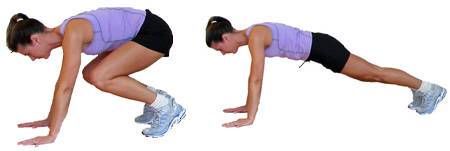 Core
8 minutes